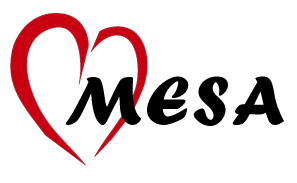 ANCILLARY STUDIES COMMITTEEApril 2017
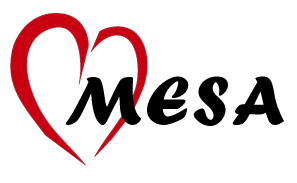 13 months of activityMar 2016 – Mar 201727 new proposals reviewed24 of which were approved by SC
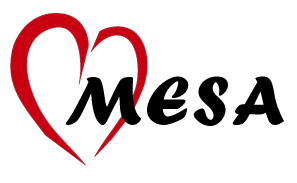 New MESA ancillary studies approved/yr, 2000-present
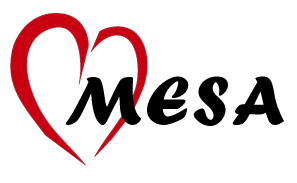 ANCILLARY STUDIES COMMITTEE April 2017
New proposals, SC approved:
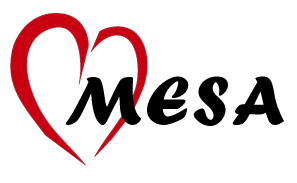 ANCILLARY STUDIES COMMITTEE April 2017
New proposals, SC approved:
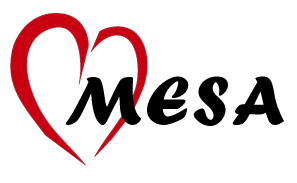 ANCILLARY STUDIES COMMITTEE April 2017
New proposals, SC approved:
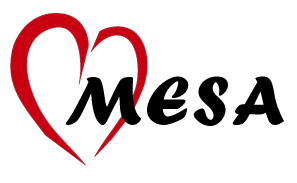 ANCILLARY STUDIES COMMITTEE April 2017
New proposals, SC approved:
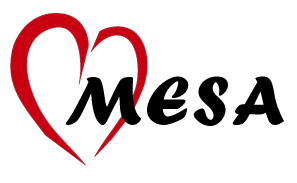 ANCILLARY STUDIES COMMITTEE April 2017
New proposals, SC approved:
ANCILLARY STUDIES COMMITTEE
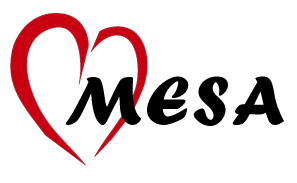 Funded Exam 6 Ancillary Studies:
ANCILLARY STUDIES COMMITTEE
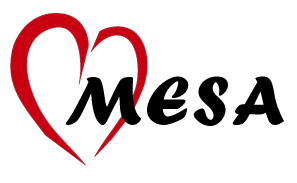 Funded Exam 6 Ancillary Studies:
ANCILLARY STUDIES COMMITTEE
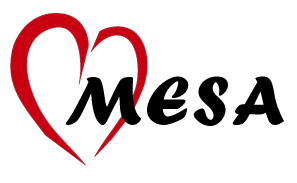 Funded Exam 6 Ancillary Studies:
ANCILLARY STUDIES COMMITTEE
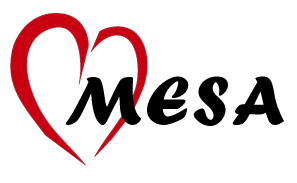 Funded Exam 6 Ancillary Studies:
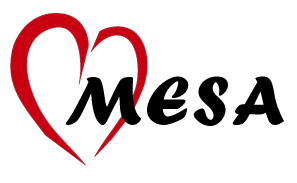 ANCILLARY STUDIES COMMITTEEApril 2017
All Ancillary studies
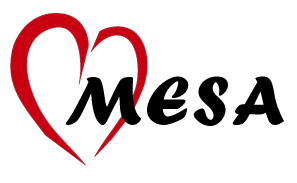 ANCILLARY STUDIES COMMITTEEApril 2017
Committee members
Thanks to:	David Bluemke,	member since at least 2004!
	Jeannie Olson,	member since 2013

Coordinator: Sandi Shrager